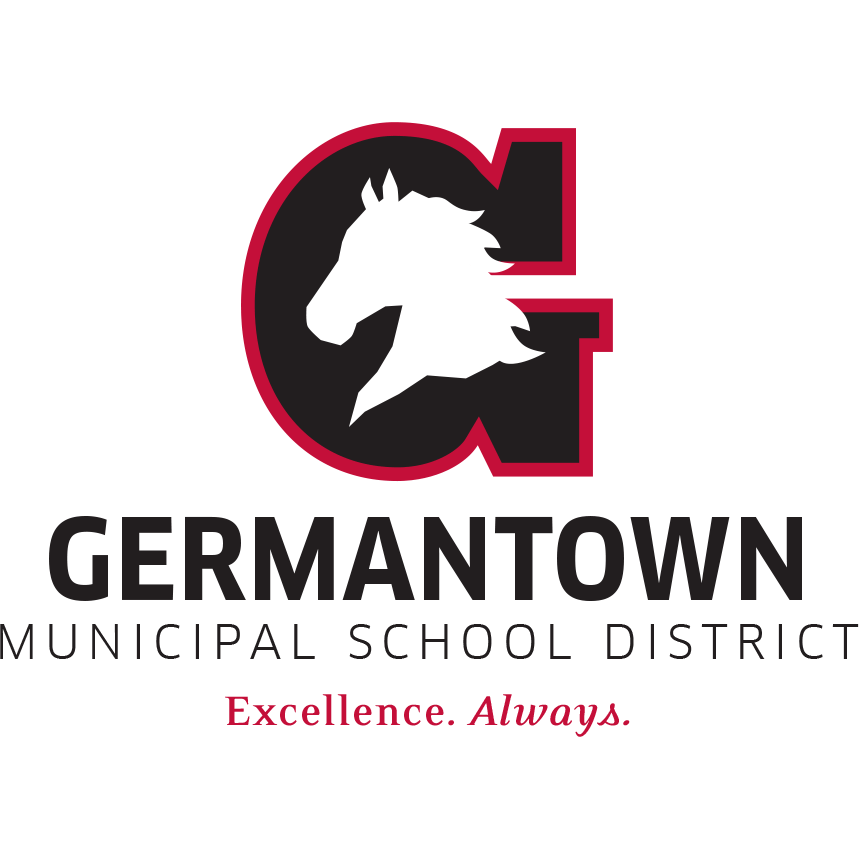 Brian Fisher, Ed.S
School Health Coordinator 
Coordinated School Health
brian.fisher@gmsdk12.org
Coordinated School Health
Mission: To improve student health and their capacity to learn through the support of families, communities and schools.
6/3/15
2
Why do schools need to address health issues?
Problems caused by health issues reduce children’s attendance at school and contribute to their failing in school.

Education and health are linked.

Prevention initiatives reduce health risks and improve the health status of children.
6/3/15
3
Students Cannot be Totally Committed to Learning until Basic Needs are Addressed.
4
6/3/15
Tennessee Students are at Risk
38.5% of all Tennessee students are overweight or obese.  (TN OCSH 2012-2013 BMI data)


Only 41% of Tennessee’s high school students reported they were physically active 60 or more minutes per day on five or more of the past seven days. (2013 TN YRBS survey)


82% of all Tennessee high school students reported they did not eat 5 or more fruits and vegetables per day. (2013 TN YRBS survey)


Every year, 14,600 Tennessee youth under age 18 become daily smokers. (National Center for Tobacco-Free Kids)
6/3/15
5
Behaviors Affecting Health and Learning (CDC)
Unhealthy dietary behaviors

Inadequate physical activity

Tobacco use

Alcohol and other drug use

Sexual behaviors that result in HIV infection, other sexually transmitted diseases, and unintended pregnancies

Mental Health issues

Violence / Bullying
6/3/15
6
Most Pressing Health Issues Affecting Academic Outcomes and their Frequency (Dr. Charles Basch)
Physical activity		2 in 3 don’t get enough
Breakfast			20% of youth skip it
Visual problems		20% of youth
Asthma			14% of youth under 18 
Violence			28% of adolescents bullied at school
Hyperactivity		8% of youth 6-17 diagnosed
Teen pregnancy		1 in 3 teens
6/3/15
7
6/3/15
8
Physical Education
School 
Lunch
Vaccines
Nutrition Ed
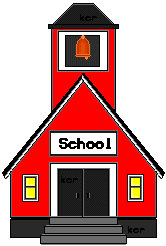 School 
Nurse
Anger Management
Diabetes
PTO
Fund Raisers
Crime Prevention
Health 
Education
Drug Ed
Self Image
Sex Ed
Counseling
AIDS Ed
An Uncoordinated School Health Program
[Speaker Notes: Most systems have some of these:
A part time school nurse
the DARE program
Maybe a health Fair
But in a Coordinated School Health
Everyone works together to reduce duplication of services and resources.]
CSH Model
Coordinated School Health
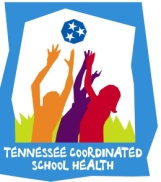 Implements a systemic approach to eliminate gaps and redundancies.

Utilizes a rigorous approach based on use of accurate data and sound science.

Works with partners to identify local priorities and implement local solutions for health improvement. 

Focuses on institutionalizing sustainable changes in school systems.
6/3/15
11
Coordinated School Health       History
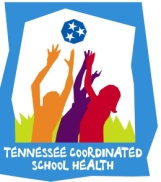 1999 - T.C.A. – 49-1-1001-1006 - The Coordinated School Health Improvement Act of 1999, Chapter 554 authorized and funded CSH. ($1 million)

2000 - CSH Standards and Guidelines approved by Tennessee State Board of Education.

2001 - Ten CSH district pilot sites established.

2004 –T.C.A. – 49-6-230 - Vending or Competitive Foods Law required nutritional standards set for food sold in PreK-8 schools.
6/3/15
12
Coordinated School Health       History
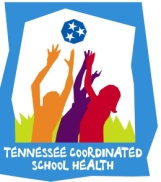 2005 – T.C.A. 49-6-1401 - Body Mass Index (BMI) law allows schools to collect weights, heights, and BMI on students. 

2005 – Minimal Nutritional Standards for individual food items sold or offered for sale to students in grades PreK-8 set by the State Board of Education.

2005 – Physical Activity Policy adopted by State Board of Education requiring each school system to form a School Health Advisory Council and each school to complete modules 1, 3, and 4 of the School Health Index
13
6/3/15
Coordinated School Health       History
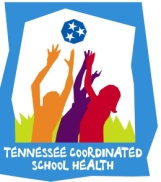 2006 – TCA 49-6-1021 - Mandated 90 minutes of physical activity per week for students K-12 during the school day.

2006 - TCA 49-6-1022 - Expanded CSH statewide with funding for all school systems in Tennessee. ($15 million)

Created a Physical Education Specialist and a Coordinator of School Health position within the TDOE.
6/3/15
14
Coordinated School Health       History
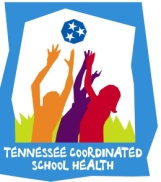 2010 – CSH law re-named the Connie Hall Givens Coordinated School Health Improvement Act.

2014 – TCA 49-6-1021 - Amended 90 minutes of physical activity per week law to not count walking between classes as meeting this requirement.
6/3/15
15
Tennessee Coordinated School Health Stakeholders
Tennessee school children

Tennessee parents

State policy makers

School Boards, Directors and Educators 

CSH School Health Advisory Council, CSH Staff Coordinating Committee and Healthy School Teams

CSH Coordinators

CSH State Office
6/3/15
16
CSH Standards and Guidelines / Role of Coordinator
A Full Time Coordinator

School Health Advisory Councils, Staff Coordinating Council and Healthy School Teams

School Self-Assessment Tool - School Health Index

Community Involvement

Staff Development

Evaluation
6/3/15
17
Role of School Health Advisory Council (SHAC)
Assess the health status, issues, and concerns of students and their families district-wide
Obtain input from the community about the overall direction of the school health program 
Develop a shared vision for the health of students and their families
Make policy recommendations to the board of education 
Identify and help coordinate community resources
Secure district-level support for coordinated school health programs  
Initiate planning for district-wide adoption of school health programs.
6/3/15
18
Role of Healthy School Team (HST)
Assess the health status, issues, and concerns of students and their families school-wide (use School Health Index tool)
Obtain input from school students, staff, parents and community members about the overall direction of the school health program 
Develop a shared vision for the health of students and their families
Monitor adherence to school health policies/laws and collect reports or data if needed
Identify community resources
Secure school-level support for coordinated school health programs  
Initiate planning for school-wide adoption of health programs
6/3/15
19
www.cdc.gov/HealthyYouth
20
6/3/15
www.Tennessee.gov/education/schoolhealth/
6/3/15
21
Benefits of Coordinated School Health Efforts
Improved  nurse to student ratios

Increased class time instead of being sent home for illness

Reduced absenteeism

Increased access to health care services

Students acquired more information & skills for making healthy decisions for life
6/3/15
22
Reducing the Barriers to Learning
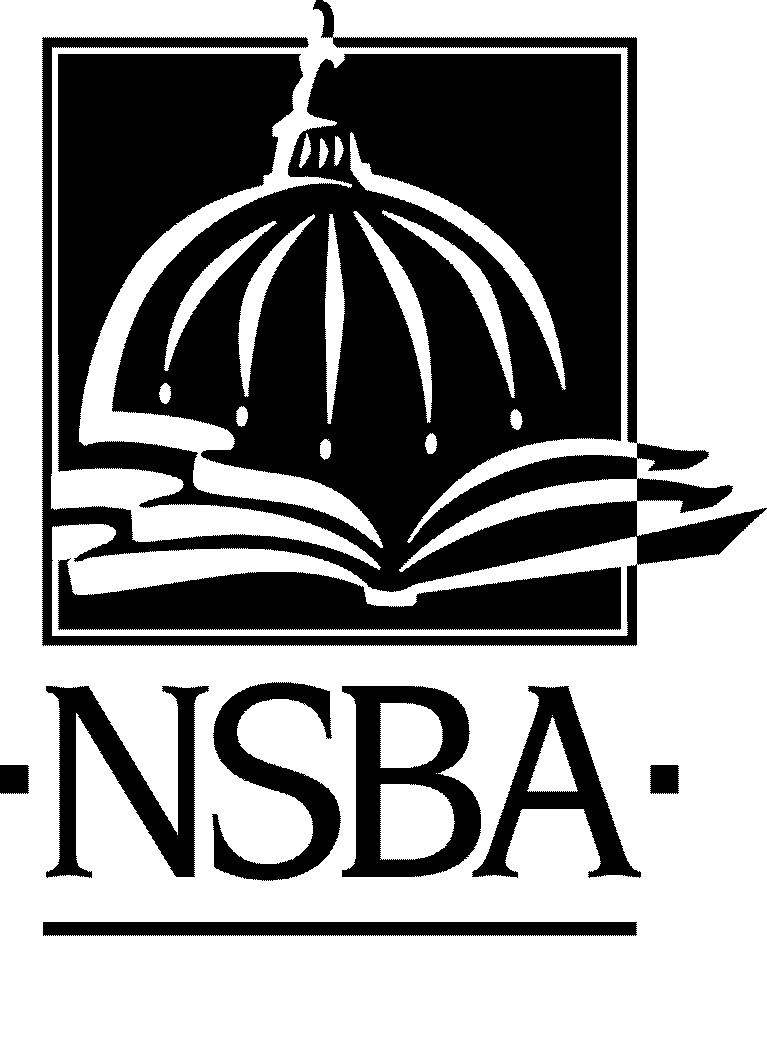 Every day in America, children
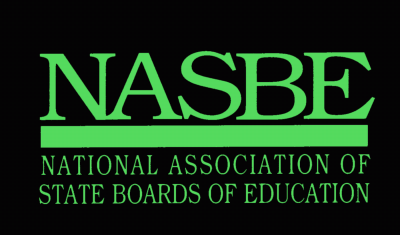 come to school not ready to learn
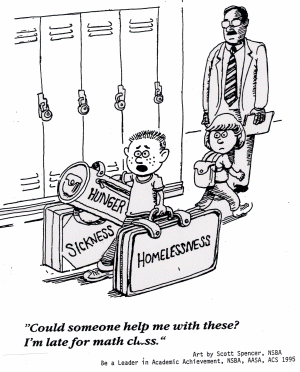 No AYP
Bullying
ADHD
Diabetic
ASTHMA
Absenteeism
Community and Parental Involvement is one component of CSH
6/3/15
24